Welcome toCowboy Up!New Student OrientationatOSU Institute of Technology
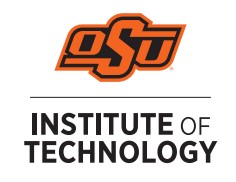 Lisa Currington
November 18, 2016
Prior Learning Assessment Cowboy Up!OSU Institute of Technology
Lisa Currington
August 6, 2019
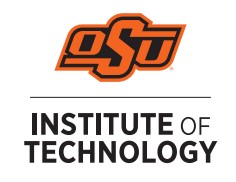 Lisa Currington
November 18, 2016
Education is the most powerful weapon which you can use to change the world.	-Nelson Mandela
Prior Learning Assessment at OSUIT
What is Prior Learning Assessment (PLA?)
[Speaker Notes: Prior learning credit is based upon demonstration of your knowledge and skills gained through training and experience. You can gain these skills in many ways, such as technical and on-the-job training, workshops, military training, community service, volunteer work, seminars, travel, and independent study. 

Students are encouraged to identify the courses that align with their knowledge and skill set and review the course description and learning objectives. (We recommend that students meet with a degree advisor to discuss options)

We want students to gather evidence if they are requesting PLA through industry certifications or portfolio review. Certifications, resume, training records, letters from former employers, and samples of work are great things to include.]
Prior Learning Assessment at OSUIT
Through PLA, students are evaluated individually based upon their unique knowledge and skill set.

This process recognizes college level learning that a student has already obtained, while at the same time ensuring accurate placement of each student.
Prior Learning Assessment at OSUIT
General Policies and Procedures (Key Things to Know)
Prior learning credit is based upon a student’s demonstration of college level learning – not upon training or experience.

Students must apply to be a degree seeking student at OSUIT prior to requesting a PLA evaluation.
Prior Learning Assessment at OSUIT
General Policies and Procedures (Key Things to Know)
Students may only receive prior learning credit that is applicable to their declared major at OSUIT.

Students must complete 12 or more semesters of college credit bearing coursework (no 0-level courses) through OSUIT before earned prior learning credit will be placed on their transcript.
Prior Learning Assessment at OSUIT
General Policies and Procedures (Key Things to Know)
Prior learning credit is GPA neutral and will be listed on the transcript with a “P” for “Passing”.
No more than 75% of total credit hours required for a degree or certificate may be awarded using a combination of prior learning credit and transfer credit. 
You must earn at least 25% of your degree through coursework at OSUIT.
Prior Learning Assessment at OSUIT
General Policies and Procedures (Key Things to Know)
A $5/credit hour evaluation fee will be billed upon request of prior learning credit.

Some skill assessments may require an additional materials fee.
Prior Learning Assessment at OSUIT
General Policies and Procedures (Key Things to Know)
Students may not request a prior learning assessment for any course that they have previously enrolled in.

Students are limited to one attempt to earn prior learning credit per OSUIT course.
[Speaker Notes: We encourage students to study the course material if they are taking institutional challenge exams. They only get once chance to pass it!]
Prior Learning Assessment at OSUIT
General Policies and Procedures (Key Things to Know)
Industry Certifications and Licensures must be current. 
Unless otherwise specified, PLA testing and evaluation scores are valid for a three (3) year period.
Note: Scores will only be honored if the course is currently offered through OSUIT as a part of the student’s declared major.
Prior Learning Assessment at OSUIT
Prior Learning Assessment Evaluation Methods
Standardized Examinations
Advanced Placement (AP) Examinations
College Level Examination Program (CLEP)
DANTES Subject Standardized Tests (DSST)
Industry Certifications and Licenses
Institutional Challenge Exams
Portfolio Review
Evaluation of Military Training & Experience
Prior Learning Assessment at OSUIT
OSUIT Programs of Study Included in PLA Options

Opportunities to earn prior learning credit in technical coursework exist for almost every OSUIT AAS degree.
Current exclusions include: 
High Voltage Lineman Program
Pipeline Integrity
Orthotics and Prosthetics
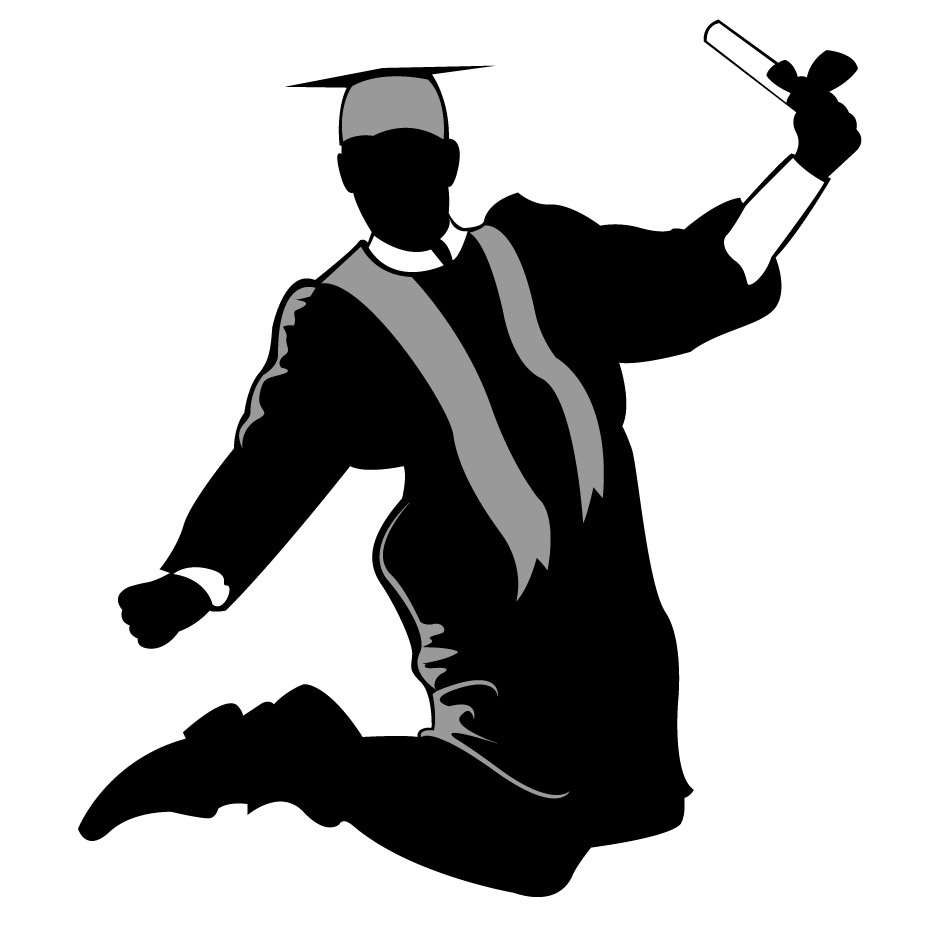 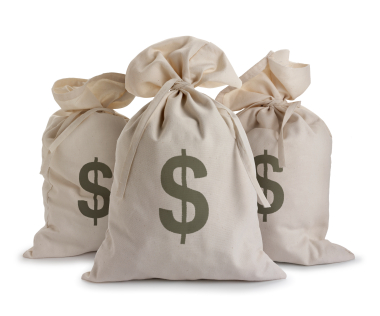 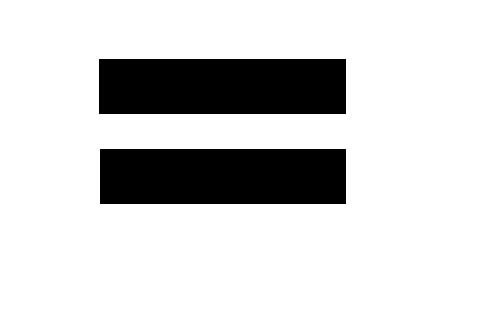 INSTITUTE OF TECHNOLOGY
Prior Learning Assessment
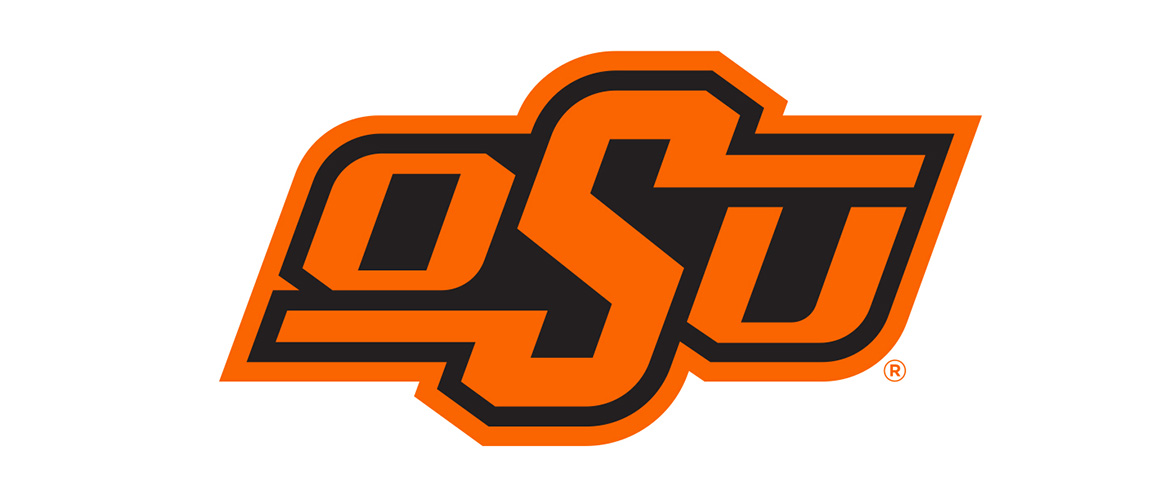 Lisa Currington
Prior Learning Assessment & Articulation Services Coordinator
OSU Institute of Technology|1801 E. 4th Street|Okmulgee, OK 74447
email: lcurrin@okstate.edu |ph: 918.293.3809|www.osuit.edu/pla
Be True to You | Be the One They Call

Physical Office Location: Phillip 66 or Chesapeake Energy Building

Questions or Comments?
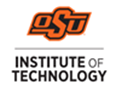